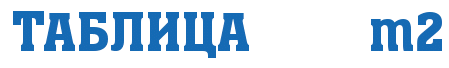 математика
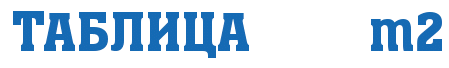 32
4 • 8
24
2 • 8
16
3 • 8
40
5 • 8
6 • 8
48
56
7 • 8
9 • 8
64
8 • 8
72
Израчунај и провери резултат
ДАЉЕ
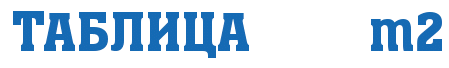 К Р А Ј !